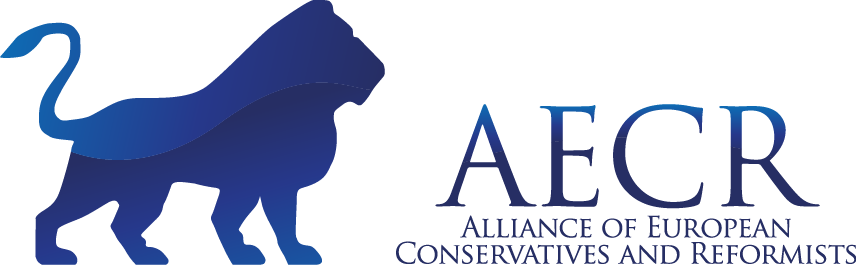 Green Capitalism
Professor Hannes H. Gissurarson
Rio de Janeiro 19 June 2012
Environmental challenges
Pollution
Over-exploitation of natural resources
Endangered species
Threats to the Wilderness
Examples
Pollution: “Money smell” from herring smelting in Icelandic fishing villages
Over-exploitation: Overgrazing in pastures and overfishing in open sea
Endangered species: Elephants, rhinos, whales
Wilderness: rain forests, mountains
Solutions: Pollution
“Money smell”: good and bad side effects of economic behaviour
Who creates the cost: the fish processing plant or the people who demand cleaner air?
In the past: sensitive people should not settle in fishing villages
In the present: stricter requirements of clean air = informal property rights in air
Solutions: Overgrazing
Icelanders settled the island 874–930
Each valley used its own mountain pasture, held in common
Temptation for each farmer to send more sheep: cost for all, benefit for him only
Thrainn Eggertsson : quotas (itala) for each farm, a determined number of sheep
Criterion: sheep returning as fat as possible
Solutions: Overfishing
Unrestricted access: over-investment in vessels: 16 boats where 8 would be sufficient
Rent from fishing ground dissipated in excessive cost
Ragnar Arnason: access restricted by individual transferable quotas
Each vessel owner interested in minimizing harvesting cost
Solutions: Whales
Some whale stocks over-exploited, but not those in Icelandic waters
Whales harvest 6 million tonnes of seafod; man only 1.4 tonnes, in Icelandic waters
In essence: whale preservationists creating a cost for Icelandic fishermen
Whales should be subject to property rights; somebody responsible for them, either harvesting them or paying their cost
Solutions: Elephants
Elephants valuable because of the ivory
Some elephant stocks in Africa strong, others not; but all listed as endangered species
Most sensible to create rights by neighbouring communities to utilise the elephants (i.e. selling hunting licenses and ivory)
Poachers turn into stewards
Works better than a total trade ban
Solutions: Rhinos
Rhino horns valuable
Indeed endangered species
Same problem as with elephants: total trade ban ineffective
Better to create rights by neighbouring communitites to utilise the rhinos
Poachers again turn into stewards
Solutions: Rain forests
Rain forests an ill-defined concept
Rain forests relatively new on the scene
 Sources of biological diversity? A large area (like the Amazon) not necessary to maintain that
Lungs of the planet? No more than other areas with vegetation
People in South need development, to escape from poverty
Solutions: Mountains
Hydro-electric plants may improve a riparian system, examples abound in Iceland
Lakes can make the environment more beautiful
Development necessary, to satisfy the need for energy
Different approaches
Perservation v. Conservation
Pigovian taxes v. Coasean property rights
Stagnation v. Economic growth